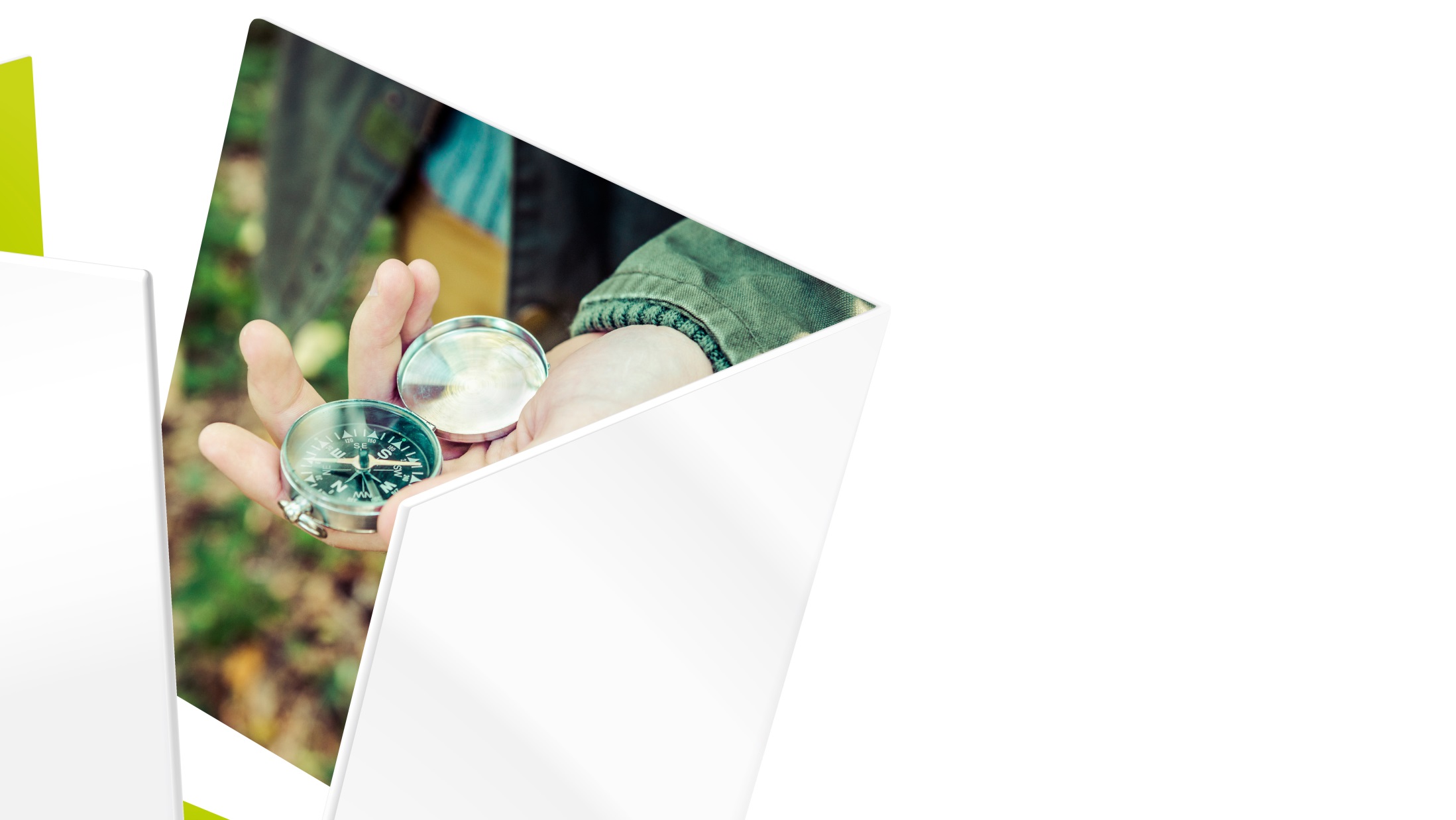 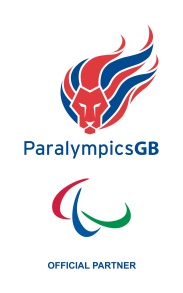 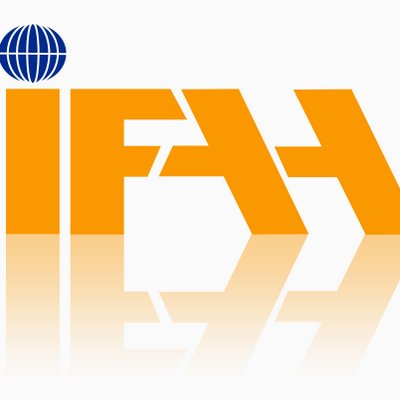 Legal and Regulatory Implications of Brexit for the Insurance Industry
12th IFAA Educational Conference:
Brexit: Implications for Claims Handling
8 February 2018
Steven McEwan, Partner, Hogan Lovells
Introduction
Summary of current status of legal developments on Brexit
Key risks and uncertainties for the insurance industry
Opportunities
Impact on different types of insurers and intermediaries
Q&A and discussion
|  2
Hogan Lovells
Brexit poetry ?
A.E. Housman, A Shropshire Lad, 1896
INTO my heart an air that kills  
  From yon far country blows:  
What are those blue remembered hills,  
  What spires, what farms are those?  
  
That is the land of lost content,
  I see it shining plain,  
The happy highways where I went  
  And cannot come again
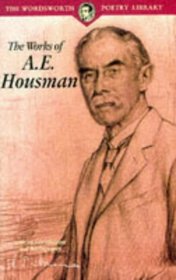 |  3
Hogan Lovells
Brexit poetry ?
Robert Burns, Ae Fond Kiss, 1791

AE FOND KISS, and then we sever; 
 Ae fareweel, alas, for ever! 
 Deep in heart-wrung tears I'll pledge thee, 
 Warring sighs and groans I'll wage thee. 
 Who shall say that Fortune grieves him, 
 While the star of hope she leaves him? 
 Me, nae cheerful twinkle lights me; 
 Dark despair around benights me.
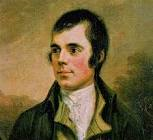 |  4
Hogan Lovells
Some statistics
Recent London Market Group reports stated that
£8 billion of premium is brought annually to the London Insurance Market by brokers on behalf of EU customers
£6 billion of international business is written in London by firms with a parent company or principal base located elsewhere in the EU
A total of US$432 billion of non-life GWP (21% of worldwide non-life GWP) was written in the EEA (other than the UK) in 2015
27 insurance groups have announced 
plans to establish subsidiaries 
elsewhere in the EEA as a result of Brexit:
Source: Hogan Lovells research of publicly available information
|  5
Some key areas of uncertainty
Will it be legal to pay out claims on a contract that was entered into before Brexit ?
What about communications with the policyholder, and amendments ?
Will a new authorisation be required following Brexit ?
Will it be sufficient to have an existing branch authorised, or will it be necessary to set up a new subsidiary ?
If it's a new subsidiary, what happens to the old business ?
Will the UK be "equivalent" under Solvency II following Brexit ?
Will there be a Free Trade Agreement covering insurance ?  If so, what might it say ?
What will happen to community co-insurance ?
|  6
Hogan Lovells
Status
GDPR
IDD
June 2016: UK Referendum
March 2019: Notice period expires
Free Trade Agreement ?
March 2017: Article 50 Notice served
Transition period ?
Report of EU and UK Negotiators
"agreed by the UK on the condition of an overall agreement under Article 50 on the UK's withdrawal, taking into account the framework for the future relationship, including an agreement as early as possible in 2018 on transitional arrangements"
European Union (Withdrawal) Act takes effect
|  7
Hogan Lovells
Article 50 Notice
Treaty on the European Union
Article 50
1. Any Member State may decide to withdraw from the Union in accordance with its own constitutional requirements.
2. A Member State which decides to withdraw shall notify the European Council of its intention. In the light of the guidelines provided by the European Council, the Union shall negotiate and conclude an agreement with that State, setting out the arrangements for its withdrawal, taking account of the framework for its future relationship with the Union. That agreement shall be negotiated in accordance with Article 218(3) of the Treaty on the Functioning of the European Union. It shall be concluded on behalf of the Union by the Council, acting by a qualified majority, after obtaining the consent of the European Parliament.
3. The Treaties shall cease to apply to the State in question from the date of entry into force of the withdrawal agreement or, failing that, two years after the notification referred to in paragraph 2, unless the European Council, in agreement with the Member State concerned, unanimously decides to extend this period.
4. For the purposes of paragraphs 2 and 3, the member of the European Council or of the Council representing the withdrawing Member State shall not participate in the discussions of the European Council or Council or in decisions concerning it.
A qualified majority shall be defined in accordance with Article 238(3)(b) of the Treaty on the Functioning of the European Union.
5. If a State which has withdrawn from the Union asks to rejoin, its request shall be subject to the procedure referred to in Article 49.
|  8
Hogan Lovells
Article 127 Notice ?
EEA Agreement

Article 127
Each Contracting Party may withdraw from this Agreement provided it gives at least twelve months' notice in writing to the other Contracting Parties.
Immediately after the notification of the intended withdrawal, the other Contracting Parties shall convene a diplomatic conference in order to envisage the necessary modifications to bring to the Agreement.

The UK is a Contracting Party in its own right
|  9
Hogan Lovells
Gibraltar
Treaty on Functioning of European Union







See also decision of CJEU of 13 June 2017, deciding that activities between Gibraltar and the UK were within a single EU member state
Article 355(3)
The provisions of the Treaties shall apply to the European territories for whose external relations a Member State is responsible.
Declaration 55. Declaration by the Kingdom of Spain and the United Kingdom of Great Britain and Northern Ireland
The Treaties apply to Gibraltar as a European territory for whose external relations a Member State is responsible. This shall not imply changes in the respective positions of the Member States concerned.
|  10
Hogan Lovells
European Union (Withdrawal) Bill
Clause 1:  Repeal European Communities Act 1972
Clause 2:  UK laws that are EU-derived apply after exit day
Clause 3:  Most forms of directly applicable EU law are automatically incorporated as UK law on exit day (to extent "in force" and "applying")
Clause 4: Preserve the effect in UK law of existing rights, powers, liabilities etc. notwithstanding change to legal basis
Clause 5: EU law still relevant to interpretation of laws passed or made before exit day
Clause 6: No further references by UK courts to CJEU
|  11
Hogan Lovells
European Union (Withdrawal) Bill
Clause 7: Power to make regulations the Minister considers appropriate to deal with "deficiencies" in retained EU law, within 2 years of exit day 


Clause 8: Regulations  to comply with international obligations
Clause 9: Power to make regulations the Minister considers appropriate for purposes of implementing the withdrawal agreement, but only before exit day

Clause 17:  Power to make regulations the Minister considers appropriate to make transitional provisions
Nationalising the "acquis"
House of Lords wants to change this to "necessary"
Government defeated on this in December
|  12
Hogan Lovells
Amendments to the Bill (1)
Dealing with deficiencies arising from withdrawal

7 (2) Deficiencies in retained EU law are include (but are not limited to) where the Minister considers that retained EU law— …

7 (3) There is also a deficiency in retained EU law where the Minister considers that there is—
(a) anything in retained EU law which is of a similar kind to any deficiency
which falls within subsection (2), or
(b) a deficiency in retained EU law of a kind described, or provided for, in
regulations made by a Minister of the Crown.
|  13
Hogan Lovells
Amendments to the Bill (2)
9 Implementing the withdrawal agreement

(1) A Minister of the Crown may by regulations make such provision as the
Minister considers appropriate for the purposes of implementing the
withdrawal agreement if the Minister considers that such provision should be
in force on or before exit day, subject to the prior enactment of a statute by
Parliament approving the final terms of withdrawal of the United Kingdom
from the European Union.
14 Interpretation
“exit day” means such day as a Minister of the Crown may by regulations
Appoint 29 March 2019 at 11.00 p.m. (and see subsection subsections (2) to (5));
|  14
Hogan Lovells
Solvency II regulatory framework
PRA Rulebook
EU insurance regulatory framework
Not directly effective.  Each EU member state is required to implement by its own national law
LEVEL 1
Solvency II Directive
Solvency II Regulation
Automatically directly effective as law in every EU member state
LEVEL 2
Implementing Regulations
Not strictly legally binding, but regulators and insurers are expected to comply
EIOPA Guidelines
LEVEL 3
|  15
Hogan Lovells
Passporting
Two forms of passporting
Freedom of establishment: Article 49 of Treaty on Functioning of European Union
Freedom of services: Article 56 of Treaty on Functioning of European Union
These provisions apply to "nationals" of a Member State of the EU
Article 54 of the Treaty on Functioning of European Union extends these provisions to "companies or firms formed in accordance with the law of a Member State and having their registered office, central administration or principal place of business within the Union"
Similar provisions in the EEA Agreement extend to the EEA countries (Iceland, Norway and Liechtenstein)
Incorporated into Solvency II, Insurance Mediation Directive and Insurance Distribution Directive, with further procedural provisions
But they do not apply to branches of third country insurers / reinsurers / intermediaries, even if the third country is "equivalent"
|  16
Hogan Lovells
"Third" countries
Third country undertaking: Solvency 
Solvency II, Article 13(3):
"third-country insurance undertaking" means an undertaking which would require authorisation as an insurance undertaking in accordance with Article 14 if its head office were situated in the Community
Following implementation of Brexit, and in the absence of other agreement:
The UK will be a "third country" with respect to the countries of the EEA 
Each country of the EEA will be a "third country" with respect to the UK
Or might the UK regard the EEA as a whole as a third country ?
|  17
Hogan Lovells
Authorisation under Solvency II
Article 1:
This Directive lays down rules concerning … the taking-up and pursuit, within the Community, of the self- employed activities of direct insurance and reinsurance; …
Article 2:
1. This Directive shall apply to direct life and non-life insurance undertakings which are established in the territory of a Member State or which wish to become established there.
It shall also apply to reinsurance undertakings which conduct only reinsurance activities and which are established in the territory of a Member State or which wish to become established there with the exception of Title IV.
Article 14:
1. The taking-up of the business of direct insurance or reinsurance covered by this 
Directive shall be subject to prior authorisation.
Article 162:
1.  Member States shall make access to the business referred to in the first subparagraph of Article 2(1) [direct insurance business] by any undertaking with a head office outside the Community subject to an authorisation.
2. A Member State may grant an authorisation where the undertaking fulfils at least the following conditions:
(a)	it is entitled to pursue insurance business under its national law;
(b)	it establishes a branch in the territory of the Member State in which authorisation is sought; …
What about 
run-off only ?
|  18
Hogan Lovells
Authorisation under Solvency II
European Commission: minutes of meeting on the “Expert Group on Banking, Payments and Insurance”, July 2015 (commenting on Article 162)
“a third country insurance undertaking may only insure risks located in a member state through a branch authorised by the competent supervisory authority of that member state”;
This view is disputed:
It is not the UK interpretation, which permits direct insurance by third country insurers provided they do not "carry on insurance business" in the UK ("activity based" approach)
Other EU countries (eg France and Spain) apply it more literally and only permit direct insurance by third country insurers if they have a branch authorised in that country ("location of risk" approach)
|  19
Hogan Lovells
What does this mean for insurers after Brexit ?
Assuming the UK incorporates Solvency II rules unchanged and treats EEA countries as "third countries" and EEA countries treat the UK as a "third country":
If EEA insurers wish to "carry on insurance business" in the UK, they will need to establish a branch and have it authorised in the UK
The same will apply to EEA pure reinsurers: although Article 162 of Solvency II is silent on pure reinsurers, the PRA has applied the same rules to branches of pure reinsurers (see rule 15.1 of "Third Country Branches", PRA Rulebook)
However, if they do not "carry on insurance business" in the UK, they will not require an authorisation – see next slide
UK insurers which wish to provide insurance to policyholders in EEA countries which adopt the "location of risk" interpretation of Article 162 will need to establish a branch in the relevant country
Since third country branches cannot passport under Solvency II, a separate branch and a separate authorisation will be needed in each such country
|  20
Hogan Lovells
"Carrying on insurance business" in the UK
Under the Financial Services and Markets Act 2000 (Regulated Activities Order) 2001, the relevant regulated activities are:
Effecting contracts of insurance
Carrying out contracts of insurance
Applies irrespective of the location of the policyholder
Various cases have interpreted quite widely:
Stewart v Oriental Fire and Marine Insurance Co Ltd.
Re Great Western Assurance Co SA and ors.
DR Insurance Co v Seguros America Banamex.
Includes sourcing business, selecting opportunities
for consideration, negotiating terms, binding risks, paying
claims and amending contracts. 
But not mere representative office in the UK, and not activities outside the UK.
So an insurer operating within the UK would be caught even if all its policyholders were outside the UK
|  21
Hogan Lovells
Authorisation under IDD
Article 1
1.This Directive lays down rules concerning the taking-up and pursuit of the activities of insurance and reinsurance distribution in the Union.
2.This Directive applies to any natural or legal person who is established in a Member State or who wishes to be established there in order to take up and pursue the distribution of insurance and reinsurance products.
6.This Directive shall not apply to insurance and reinsurance distribution activities in relation to risks and commitments located outside the Union. 
This Directive shall not affect a Member State’s law in respect of insurance and reinsurance distribution activities pursued by insurance and reinsurance undertakings or intermediaries established in a third country and operating on its territory under the principle of freedom to provide services, provided that equal treatment is guaranteed to all persons carrying out or authorised to carry out insurance and reinsurance distribution activities on that market.
This Directive shall not regulate insurance or reinsurance distribution activities carried out in third countries.
So each member state can make its own rules concerning third country intermediaries operating on its territory
|  22
Hogan Lovells
What does this mean for intermediaries after Brexit ?
Assuming the UK keeps the IDD rules unchanged and treats EEA countries as "third countries" and EEA countries treat the UK as a "third country":
If EEA intermediaries wish to carry on insurance distribution in the UK, they will need to establish a branch and have it authorised in the UK
The same will apply to EEA reinsurance intermediaries
However, if they do not "carry on insurance distribution" in the UK, they will not require an authorisation – see next slide
UK intermediaries which wish to be "established" in another EEA country will need to establish a branch and obtain authorisation under IDD
Since third country intermediaries cannot passport under IDD, a separate branch and a separate authorisation will be needed in each EEA country where the intermediary wishes to be established
UK intermediaries which wish to operate in other EEA countries without establishing a branch will need to comply with the laws of each relevant country
|  23
Hogan Lovells
"Carrying on insurance distribution" in the UK
An EEA intermediary will require authorisation in the UK if it carries on insurance distribution in the UK
UK law will copy the IDD definition of "insurance distribution":
the activities of advising on, proposing, or carrying out other work preparatory to the conclusion of contracts of insurance, of concluding such contracts, or of assisting in the administration and performance of such contracts, in particular in the event of a claim, including the provision of information concerning one or more insurance contracts in accordance with criteria selected by customers through a website or other media and the compilation of an insurance product ranking list, including price and product comparison, or a discount on the price of an insurance contract, when the customer is able to directly or indirectly conclude an insurance contract using a website or other media
|  24
Hogan Lovells
Consequences of not being authorised
It is a criminal offence under section 19 of FSMA to carry on a regulated activity in the UK without being an authorised person or an exempt person (the "general prohibition")
If it is the insurer who is not authorised then contracts entered into in breach of the general prohibition are unenforceable by the insurer under section 26
If it is the intermediary who is not authorised (but the insurer is authorised) then the contract is unenforceable by the insurer under section 27

In either case the policyholder is able:
to enforce the contract against the insurer; or 
recover any money or property paid under the contract and compensation for having parted with it
UK insurers need to check that any intermediaries who are currently passporting obtain authorisation
Illegality is no defence
|  25
Hogan Lovells
Options for EEA (re)insurers currently operating in the UK
Option 1:  Obtain authorisation for an existing UK branch into which the (re)insurer is currently passporting
Option 2:  Establish a new UK branch, and have that authorised
Option 3:  Establish a new UK subsidiary, and have that authorised, then transfer the existing UK business into it under an insurance business transfer scheme
Option 4:  Stop writing new business in the UK and transfer all existing UK business to another insurer which is already authorised in the UK
Option 5:  Stop writing new business in the UK and conduct the run-off of the business from outside the UK (questionable)
|  26
Hogan Lovells
Options for UK (re)insurers currently operating in the EEA
Option 1:  Obtain authorisation for each existing EEA branch into which the (re)insurer is currently passporting
Option 2:  Establish a new branch in each EEA country into which the (re)insurer is currently passporting, and have each branch authorised
Option 3:  Establish a new subsidiary in one EEA country, and have that authorised, then transfer the existing EEA business into it under an insurance business transfer scheme:
the new subsidiary can then passport into each other EEA country under Solvency II, without needing additional branches
Option 4:  Stop writing new business in the other EEA countries and use an insurance business transfer scheme to transfer all existing EEA business to another insurer which is already authorised in the EEA
Option 5:  Stop writing new business in the EEA and conduct the run-off of the business in compliance with law (questionable)
|  27
Hogan Lovells
Options for UK (re)insurers currently operating in the EEA
Option 6:  Convert the UK company to a plc then use an SE merger to change the registered office of the company to another EEA country, then establish a UK branch of that company and have it authorised 
the company can then passport into each other EEA country under Solvency II, without needing additional authorisations
only the SE merger process is needed, without an insurance business transfer scheme
company must have had a subsidiary somewhere in the EEA for at least two years
|  28
Hogan Lovells
Passporting
Authorisation and prudential regulation only in UK
UK still in the EEA
UK out of EEA
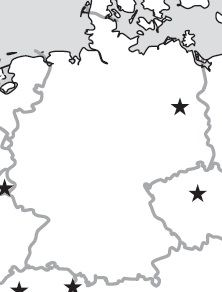 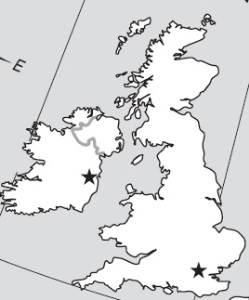 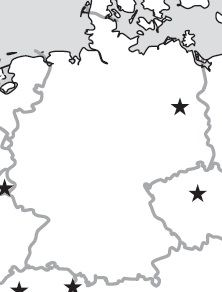 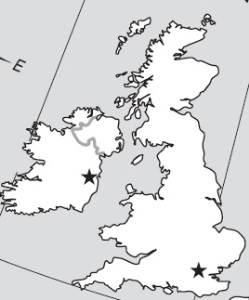 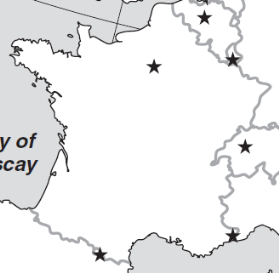 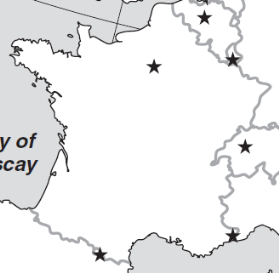 Authorisation and prudential regulation in UK, France (branch) and Germany (branch)
Each branch requires authorisation by the local regulator as a branch of a third country insurer
UK insurer passports into France and Germany though local branches German branch; authorisation and prudential regulation all by the UK regulator
|  29
Hogan Lovells
Restructuring to facilitate passporting
Possible restructuring
Establish German insurer which passports into Germany under Solvency II, and establishes a UK branch under UK rules governing establishment branches of third country insurers

What about existing business ?

Reinsurance

Transfer of business to German insurer under Part VII 

Convert insurer to Societas Europaea (SE) and transfer registered office
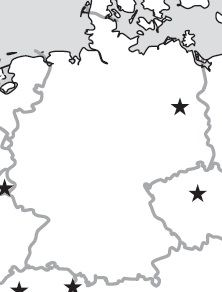 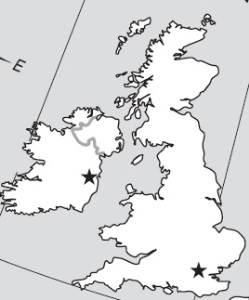 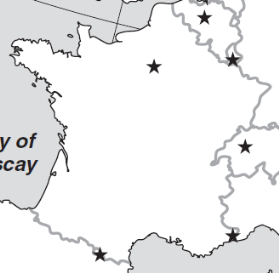 Authorisation and prudential regulation in UK (branch ?) and Germany
|  30
Hogan Lovells
Community co-insurance
Article 190 of Solvency II allows a pool of EEA insurers to act together as co-insurers of "large risks"
Provided the conditions are satisfied, only the lead insurer needs to following the passporting process into the host jurisdictions
Following insurers do not need to passport or obtain authorisation
After Brexit:
Where a UK insurer is a following insurer, it will no longer be able to rely on Article 190, and would have to be authorised in the host jurisdiction
Where the UK insurer is the lead insurer, none of the following insurers would be able to benefit from Article 190
|  31
Hogan Lovells
Financial promotions
Laws also restrict the making of financial promotions in various countries
These rules are not harmonised across the EEA, so the position has to be understood in each jurisdiction
Exemptions apply for authorised insurers and intermediaries (both UK and those passporting under IMD / IDD)
The rules seem to provide an exemption for financial promotion of general insurance products by non-EEA insurers and intermediaries, which seems illogical
See "A Critique of the Territoriality Rules apply to UK Insurance Regulation: Part I", 
Jonathan Goodliffe, BILA Journal No. 130, October 2017
This may be a "deficiency" that the government 
will correct as part of Brexit
Will the exemption apply to an EEA intermediary following Brexit ?
|  32
Hogan Lovells
Equivalence
"Equivalence" for third country regimes under Solvency II
Article 172:  Reinsurance solvency
Article 211 (of Solvency II Regulation):  ISPV supervision
Article 227:  Group solvency calculation (for deduction and aggregation method)
Article 260:  Group supervision
No corresponding "equivalence" provisions apply under IDD
Equivalence does not give rise to passporting rights for third country firms
|  33
Hogan Lovells
Equivalence decisions made under Solvency II
Will the UK be equivalent ?
*  Apart from captives and SPVs
34
What might change
Depends on model – see next slide
Key areas of interest:
Passporting
Equivalence
Group supervision
Risk margin
Matching Adjustment
Internal model approvals
Standard formula
Authorisation of insurers
Authorisation of branches of third country insurers, including of EU insurers
These are areas where extra flexibility might be welcomed by the UK, but where using that flexibility might prejudice the chances of passporting or equivalence
35
What might the UK agree?
|  36
Hogan Lovells
[Speaker Notes: Single Market – EEA member state (the Norway model)
Potentially least-significant impact on UK and EU financial institutions
Will involve retention of existing EU measures, and adoption of new EU measures
UK retains access to the EEA single market – passporting continues to apply
Potentially quick to implement, as the UK already applies EEA measures
But 
UK required to allow free movement of people
UK loses ability to influence development of EU regulation
Likely to be politically difficult – given the Leave campaign advocated no longer being part of the EEA
Co-Operation Agreements (Swiss Model)
Bilateral agreements between UK and EU on specific topics
Time consuming to implement
Fragmented
Likely to require free movement of persons in any event (Swiss model under threat after referendum limiting free movement)
Unlikely to be contemplated by the EU

Comprehensive Free Trade Agreement
Bilateral agreement between UK and EU, covering wide range of trade and services (including financial services)
Unlikely to result in level of cross-border access available under EEA
Unlikely to be put in place quickly]
Risk margin
"The calculation of the risk margin in Solvency II is sensitive to current interest rates. This sensitivity is likely to have significant absolute and hedging costs for firms when there are short term variations in the risk-free rate. Such a degree of volatility is likely to be undesirable from a microprudential and macroprudential point of view, because it promotes procyclical investment behaviour." 

Bank of England Response to the European Commission 
Call for Evidence on the EU Regulatory 
Framework for Financial Services, January 2016
37
Brexit – What might change
Passporting into EEA allowed for UK entities
FULL ADOPTION OF SOLVENCY II
Increasing strictness of requirement for UK regulation to follow Solvency II in order to achieve specified benefit
Use an internal model approved by the PRA
Make the PRA responsible for group supervision at non-EEA level (Art 260 equivalence)
SOME FLEXIBILITY, BUT MUST SHOW INTENTION TO FOLLOW KEY ELEMENTS
Use UK solo capital calculation for UK insurers in EEA group capital calculation (Art 227 equivalence)
Make UK authorised (reinsurers) automatically eligible as reinsurers for EEA cedants (Art 172 equivalence)
Allow UK insurers to establish branches in the EU as "third country insurers", subject to Solvency II for EU branch activities
WIDE DISCRETION
38
Continuity of contracts
ABI and Treasury Select Committee have emphasised the need for legislation to make clear that:
UK (re)insurers operating in EEA countries under existing passporting arrangements
EEA (re)insurers operating in the UK under existing passporting arrangements
may pay out under existing policies following Brexit without thereby acting unlawfully
Basic minimum approach
|  39
Hogan Lovells
Towards a Free Trade Agreement
London Market Group
"Proposals for a future trading relationship between the EU and the UK", November 2017
"A Brexit Roadmap for the UK Specialty Commercial Insurance Sector", November 2017
International Regulatory Strategy Group:
"The EU's Third Country Regimes and Alternatives to Passporting", January 2017
"Mutual Recognition – A Basis for Market Access after Brexit", April 2017
"A New Basis for Access to EU/UK Financial Services post-Brexit", September 2017
UK Finance
"Supporting Europe's Economies and Citizens: 
A modern approach to financial services 
in an EU-UK Trade Agreement", September 2017
Keep as much as we can approach
|  40
Hogan Lovells
Update (1)
Treasury written statement (20 December 2017)
The government will, if necessary, bring forward legislation:
which will enable EEA firms and funds operating in the UK to obtain a “temporary permission” to continue their activities in the UK for a limited period after withdrawal; and
alongside the temporary permissions regime, the government will legislate, if necessary, to ensure that contractual obligations, such as insurance contracts, which are not covered by the regime, can continue to be met.
PRA Consultation Paper regarding its approach to supervision of international insurers (20 December 2017)
EEA firms with more than £200m of FSCS-protected liabilities would have to establish an authorised subsidiary, while others with FSCS-protected liabilities below that level would be allowed to have an authorised branch (subject to certain other factors that the PRA has said it would take into account regarding the significance of the branch to the wider insurance market). 
Applications may be submitted from as early as January 2018
|  41
Hogan Lovells
Update (2)
PRA "Dear CEO" Letter (20 December 2017)
Summarising proposals
FCA Statement on EU Withdrawal (20 December 2017)
For firms and funds that are solely regulated in the UK by the FCA they would need to notify the FCA before exit day of their desire to benefit from the regime but this notification for temporary permission will not require the submission of an application for authorisation. We will set out further details of our approach in the New Year.
Firms based in the UK servicing clients in the EEA should continue to prepare for a range of scenarios and should discuss these arrangements and the implications of an implementation period with the relevant EU regulator. The FCA will keep these expectations under review as negotiations on an implementation period progress and communicate to firms accordingly.
Letter from Economic Secretary to the Treasury (published on 19 December 2017)
explaining how government will use powers under the European Union (Withdrawal) Bill
EIOPA Opinion on service continuity in insurance in light of the withdrawal of the United Kingdom from the European Union
making clear that it regards insurance permissions as being required even for run-off operations
|  42
Hogan Lovells
Contact for questions
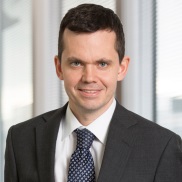 Steven McEwanPartner, Hogan Lovells International LLPT +44 20 7296 2972steven.mcewan@hoganlovells.com
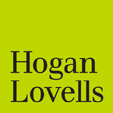 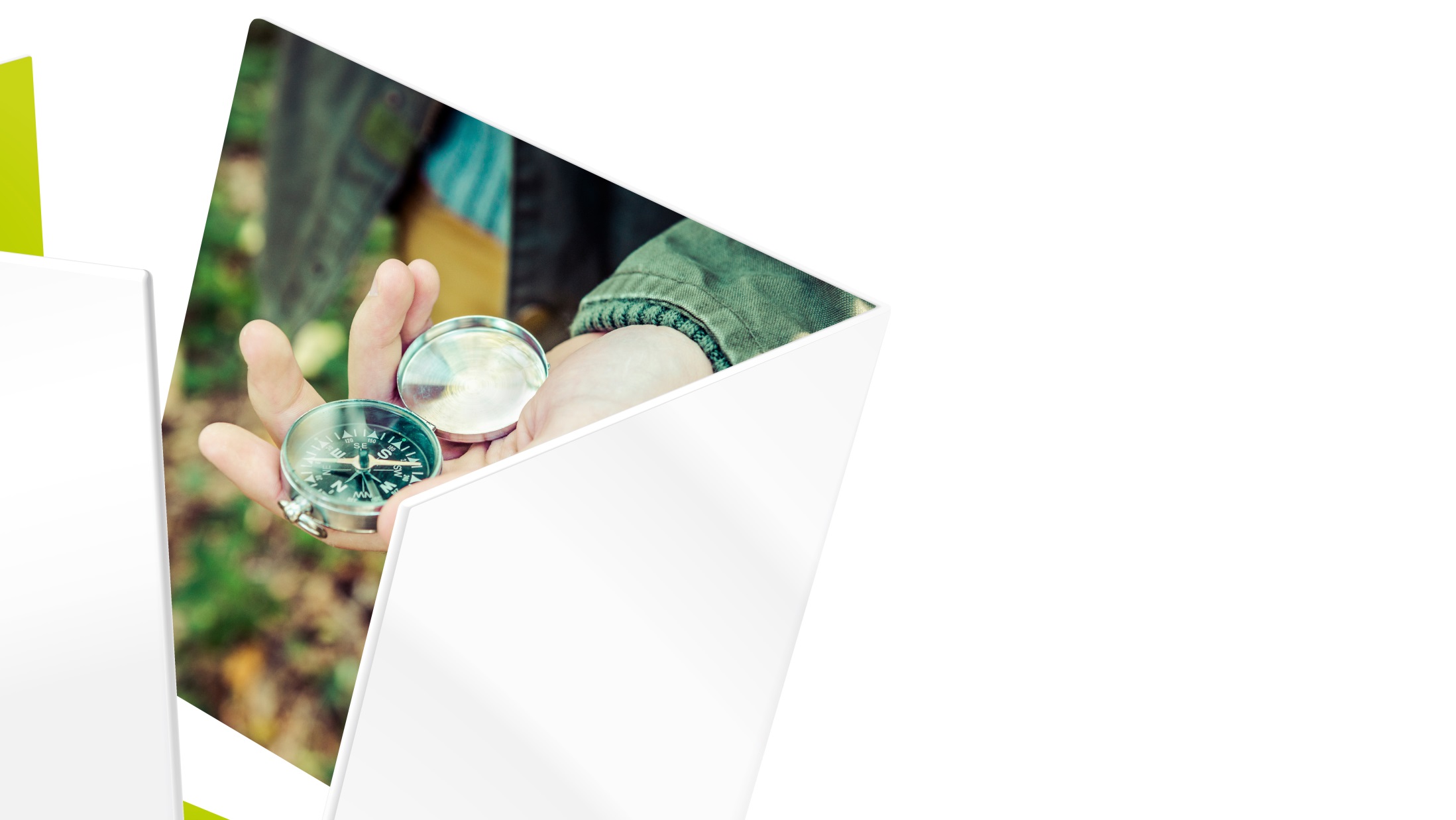 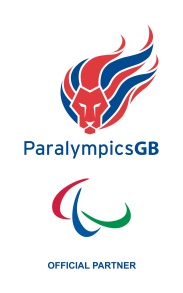 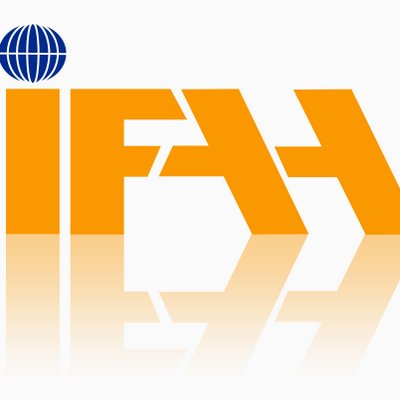 Legal and Regulatory Implications of Brexit for the Insurance Industry
12th IFAA Educational Conference:
Brexit: Implications for Claims Handling
8 February 2018
Steven McEwan, Partner, Hogan Lovells